VÝZNAM IDENTITY PRO SOCIÁLNÍ PEDAGOGIKU
Teoretické koncepty sociální pedagogiky I.

Mgr. Marie Kovářová, Ph.D.
Co je to „identita“?
Osobní identita: 
sebedefinice, sebevnímání, jaký/á jsem a jak se liším od druhých, kam směřuji
ty aspekty sebe sama, které tvoří základ sebehodnocení a sebeúcty
fyzický vzhled, sexuální orientace, profesní zaměření, přesvědčení, cíle, morální hodnoty, kdo jsem ve vztahu k druhým (ztotožnění se svými sociálními rolemi), ke kterým skupinám patřím (a jak je to pro mě důležité)
některé složky jsou dané, některé získané 

Sociální identita:
sociální kategorie = skupina lidí definovaná pravidly členství
kdo ke skupině patří/nepatří, co by skupina měla/neměla dělat, jaké jsou vlastnosti členů

Osobní a sociální identita jsou propojené
Identita v dětství a dospívání
Kojenec a batole
Test se zrcadlem (a skvrnou od rtěnky), v 18 měsících se pozná polovina dětí, (zvládnou to i lidoopi, sloni,…),
v cca 3 letech se poznají a řeknou „to jsem já“, já chci, já sám,  to je moje

Předškolní věk
Sociání kontext, schopnost uvědomit si, jak je vnímáno druhými, porovnávání se, hodnocení druhých
Nedokáží oddělit podstatné od nepodstatného, konkrétní myšlení, omnipotence

Školní věk
Dokáží říct, na co myslí, rozvíjí se schopnost introspekce
Role školáka, více různých názorů, je hodnoceno, má srovnání s vrstevníky
Udržet si sebeúctu i při neúspěchu
Identita v dětství a dospívání
Erikson:  Adolescence (mezi 12 a 19 rokem) hlavním úkolem je budování vlastní identity
- Krize identita vs. zmatečnost rolí    
schopnost sebereflexe, kritického a abstraktního myšlení,  prožívání individuality, zpochybňování dosavadních převzatých názorů(Kdo jsem? Jaké je mé místo ve společnosti?)
profesní zaměření
intimita,  přátelské vztahy, zamilování se, 
 identifikace s „hrdiny“ nebo vzory, s členy specifických skupin, potřeba přináležet k nějaké skupině, která slouží jako prostor pro testování a zpětnou vazbu (pozitivně i negativně)
testování, experimentování s rolemi
obavy, zmatky,  negativní emoce
mezi 20.-25. by měla být krize identity vyřešena (světový názor, profesní zaměření,  sexuální chování) , dosažena věrnost ideálům, cílům x konfuze identity (dosud není konzistentní sebepojetí)
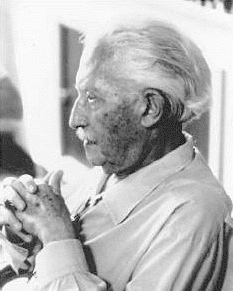 Statusy identity (James Marcia)
Není jedna identita,  osobnost se skládá z mnoha identit ve vztahu k různým oblastem – politika, profesní orientace, víra, intimita, přátelství, pohlavní identita,  genderové role.

Čtyři statusy identity podle toho, zda člověk svou identitu vnímá jako problém a zda již dospěl k řešení:
1. Dosažená autentická identita (člověk prošel krizí identity i aktivním sebehledáním, přehodnotil přesvědčení z primární rodiny, a autorit která jeho identitě neodpovídala, zaujal vlastní názory, je jim věrný, je si vědom vlastní hodnoty).
2. Přejatá identita (neprošel krizí identity, nezpochybňoval přesvědčení z primární rodiny a autorit,  názory se přejímají pasivně bez otázek, dogma,  může být i tzv. negativní identita = protiklad identity autority).
3. Moratorium (člověk uprostřed krize identity, aktivně hledá ale ještě nemá vyřešený konflikt mezi očekáváním rodičů a svými plány, zastává určité názory, poté je opouští, nejistota, strach se zavázat).
4. Difuze identity (člověk nemá stabilní sebepojetí, nesnaží s pokládat otázky.)
Současnost
na budování identity mohou mít vliv i další životní události (nejedná se jen o záležitost adolescence), přetváří se
nekonečno možností? Jak se v nich neztratit?
důležitost skupinové identity (jistota, když si nejsem jistý osobní identitou, je snadnější přijmout skupinou identitu), subkultury
nebezpečí zneužití a zmanipulování (sekty apod. – nabídka hodnot, řešení,…)
virtuální svět
Cvičení
Individálně se zamyslete a odpovězte na otázky:

Kdo jsem? Jaké jsou mé silné a slabé stránky? Jaké jsou má přesvědčení? Kam v životě směřuji? Jaké je mé místo ve společnosti?

Existuje oblast, kde si nejsem jistá/ý?
Cvičení
Ve skupinách po 5 lidech proberte tyto otázky:

Jaké pro mě bylo období dospívání a hledání své identity? Co mi pomáhalo? A naopak, bylo něco, co mi toto období ztěžovalo?
Použitá literatura
Atkinson, R.L. (2003). Psychologie. 2. vyd. Praha: Portál.
Bačová, V. (2019). Identita v sociální psychologii. In Výrost, J., Slaměník, I. & Sollárová E. (Eds.): Sociální psychologie. Praha: Grada.
Hall, C.S. & Lindzey, G. (2002). Psychológia osobnosti. Bratislava: Slovenské pedagogické nakladatelstvo.
Jandourek, J. (2001). Sociologický slovník. Praha: Portál.
Říčan, P. (2007). Psychologie osobnosti: obor v pohybu. 5. vyd. Praha: Grada.
Thorová, K. (2015). Vývojová psychologie: proměny lidské psychiky od početí po smrt. Praha: Portál.